TRƯỜNG THPT LONG TRƯỜNG
TỔ VẬT LÍ
CHUYÊN ĐỀ:
QUÁ TRÌNH ĐẲNG NHIỆT. ĐỊNH LUẬT BÔI-LƠ- MA-RI-ỐT
QUÁ TRÌNH ĐẲNG TÍCH. ĐỊNH LUẬT SÁC - LƠ
QUÁ TRÌNH ĐẲNG NHIỆT
 ĐỊNH LUẬT BÔI-LƠ - MA-RI-ỐT
BÀI 29:
I. TRẠNG THÁI VÀ QUÁ TRÌNH BIẾN ĐỔI TRẠNG THÁI
II. QUÁ TRÌNH ĐẲNG NHIỆT
III. ĐỊNH LUẬT BÔI-LƠ - MA-RI-ỐT
IV. ĐƯỜNG ĐẲNG NHIỆT
QUÁ TRÌNH ĐẲNG NHIỆT
 ĐỊNH LUẬT BÔI-LƠ - MA-RI-ỐT
BÀI 29:
I. TRẠNG THÁI VÀ QUÁ TRÌNH BIẾN ĐỔI TRẠNG THÁI
Lít(l), cm3, m3
Thể tích (V)
atm, Pa , mmHg, N/m2
Trạng thái của một lượng khí
Áp suất (p)
Ken vin (K)
Nhiệt độ tuyệt đối (T)
T(K) = 273 + t(oC)
- Quá trình biến đổi trạng thái ( quá trình) là quá trình lượng khí chuyển từ trạng thái này sang trạng thái khác
Trạng thái 1
p1, V1, T1
Trạng thái 2
p2, V2, T2
QT biến đổi TT
QUÁ TRÌNH ĐẲNG NHIỆT
 ĐỊNH LUẬT BÔI-LƠ - MA-RI-ỐT
BÀI 29:
I. TRẠNG THÁI VÀ QUÁ TRÌNH BIẾN ĐỔI TRẠNG THÁI
- Đẳng quá trình là quá trình mà chỉ có hai thông số thay đổi còn một thông số không đổi
Một lượng khí biến đổi trạng thái có 3 đẳng quá trình
T = const
Quá trình đẳng nhiệt
V = const
Quá trình đẳng tích
T = const
Quá trình đẳng áp
QUÁ TRÌNH ĐẲNG NHIỆT
 ĐỊNH LUẬT BÔI-LƠ - MA-RI-ỐT
BÀI 29:
II. QUÁ TRÌNH ĐẲNG NHIỆT
Quá trình biến đổi trạng thái trong đó nhiệt độ được giữ không đổi gọi là quá trình đẳng nhiệt
Trạng thái 2
p2, V2, T2
Trạng thái 1
p1, V1, T1
T1 = T2 = T = hằng số
QUÁ TRÌNH ĐẲNG NHIỆT
 ĐỊNH LUẬT BÔI-LƠ - MA-RI-ỐT
BÀI 29:
III. ĐỊNH LUẬT BÔI-LƠ – MA-RI-ỐT
1. Thí nghiệm.
Từ thí nghiệm và bảng kết quả SGK:
2. Định luật Bôi-lơ – Ma-ri-ốt
Trong quá trình đẳng nhiệt của một lượng khí nhất định, áp suất tỉ lệ nghịch với nhiệt độ tuyệt đối
p1V1 = p2V2
Định luật Bôi-lơ – Ma-ri-ốt viết cho hai trạng thái:
Dưới áp suất 10000N/m2 một lượng khí có thể tích là 10ℓ. Tính thể tích của khí đó dưới áp suất 50000N/m2
Ví dụ:
Áp dụng định luật Bôi-lơ – Ma-ri-ốt:
Trạng thái 2:
p2= 50000N/m2
V2 = ? lít
Trạng thái 1:
p1= 10000N/m2
V1 = 10 lít
p1V1 = p2V2
10000.10 = 50000.p2
=> p2= 2 lít
T2
T1
QUÁ TRÌNH ĐẲNG NHIỆT
 ĐỊNH LUẬT BÔI-LƠ - MA-RI-ỐT
BÀI 29:
p
IV. ĐƯỜNG ĐẲNG NHIỆT
Đường biểu diễn sự biến thiên của áp suất theo thể tích khi nhiệt độ không đổi gọi là đường đẳng nhiệt
T2 > T1
Trong hệ tọa độ (p, V) đường này là đường hypecbol
o
T
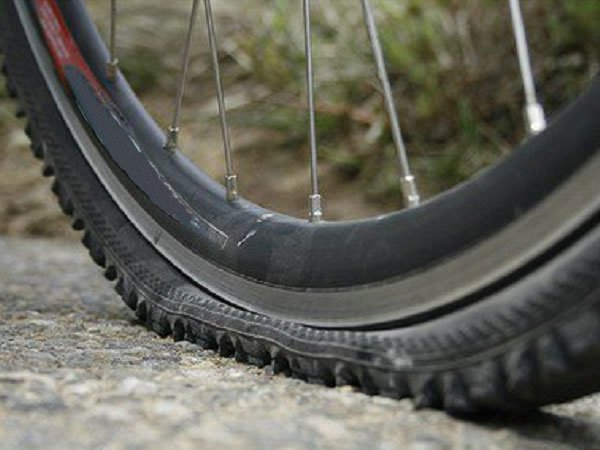 Tại sao lốp xe đạp bơm căng và để ngoài nắng lâu có thể bị nổ?
QUÁ TRÌNH ĐẲNG TÍCH
 ĐỊNH LUẬT SÁC - LƠ
BÀI 30:
I. QUÁ TRÌNH ĐẲNG TÍCH
II. ĐỊNH LUẬT SÁC - LƠ
IV. ĐƯỜNG ĐẲNG TÍCH
QUÁ TRÌNH ĐẲNG TÍCH
 ĐỊNH LUẬT SÁC - LƠ
BÀI 30:
I. QUÁ TRÌNH ĐẲNG TÍCH
Quá trình biến đổi trạng thái khi thể tích không đổi là quá trình đẳng tích
Trạng thái 2
p2, V2, T2
Trạng thái 1
p1, V1, T1
V1 = V2 = V = hằng số
QUÁ TRÌNH ĐẲNG TÍCH
 ĐỊNH LUẬT SÁC - LƠ
BÀI 30:
II. ĐỊNH LUẬT SÁC LƠ
1. Thí nghiệm: Thí nghiệm và kết quả (SGK)
2. Định luật Sác – Lơ:
Trong quá trình đẳng tích của một lượng khí nhất định, áp suất tỉ lệ thuận với nhiệt độ tuyệt đối
- Gọi p1,T1 và p2,T2 là áp suất và nhiệt độ trạng thái 1 và trạng thái 2. Ta có:
QUÁ TRÌNH ĐẲNG TÍCH
 ĐỊNH LUẬT SÁC - LƠ
BÀI 30:
Tính áp suất của một lượng khí ở 300C, biết áp suất ở 00C là 1,20.105Pa. Xem thể tích của lượng khí không đổi
Ví dụ:
Trạng thái 2:
t2 = 300C 
=>T2=273+30=303K
p2 = ? Pa
Trạng thái 1:
t1 = 00C
=>T1=273+0=273K
p1 = 1,20.105 Pa
Áp dụng định luật Sác – Lơ:
=> p1 = 1,33.105Pa
QUÁ TRÌNH ĐẲNG TÍCH
 ĐỊNH LUẬT SÁC - LƠ
BÀI 30:
III. ĐƯỜNG ĐẲNG TÍCH
p
Đường biểu diễn sự biến thiên của áp suất theo nhiệt độ khi thể tích không đổi gọi là đường đẳng tích.
V1
V1 < V2
V2
o
Đồ thị là một đường thẳng kéo dài đi qua gốc tọa độ
T(K)
CỦNG CỐ VÀ VẬN DỤNG
Câu 1: Trong các đại lượng sau đây,đại lượng nào không phải là thông số trạng thái của một lượng khí:
D. Nhiệt độ tuyệt đối
C. Áp suất
B. Khối lượng
A. Thể tích
Câu 2: Trong các hệ thức sau đây, hệ thức nào phù hợp với định luật Bôi-lơ – Ma-ri-ôt ?
D. p1V1 = p2V2
Câu 3: Trong hệ tọa độ (p,T), đường biểu diễn nào sau đây là đường đẳng tích?
A. Đường hypecbol
B. Đường thẳng không đi qua gốc tọa độ
C. Đường thẳng kéo dài qua gốc tọa độ
D. Đường thẳng cắt trục p tại p = p0
CỦNG CỐ VÀ VẬN DỤNG
Câu 4: Dưới áp suất 105Pa một lượng khí có thể tích 10 lít. Tính thể tích của khí đó dưới áp suất 2.105Pa.
A. 2,5 lít
B. 4,0 lít
C. 5,0 lít
D. 3,5 lít
Câu 5: Khí được nén đẳng nhiệt từ thể tích 6ℓ đến 4ℓ, áp suất khí tăng thêm 0,75at. Tính áp suất ban đầu.
A. 1,5 at
B. 2,5 at
D. 1,0 at
C. 3,5 at
Câu 6: Một khối khí  ở áp suất 3 at và nhiệt độ là 270C. Nung nóng đẳng tích đến nhiệt độ 1270C thì áp suất là bao nhiêu?
A. 1,0 at
D. 4,0 at
B. 6,0 at
C. 2,0 at
TẠM BIỆT CÁC EM VÀ HẸN GẶP LẠI